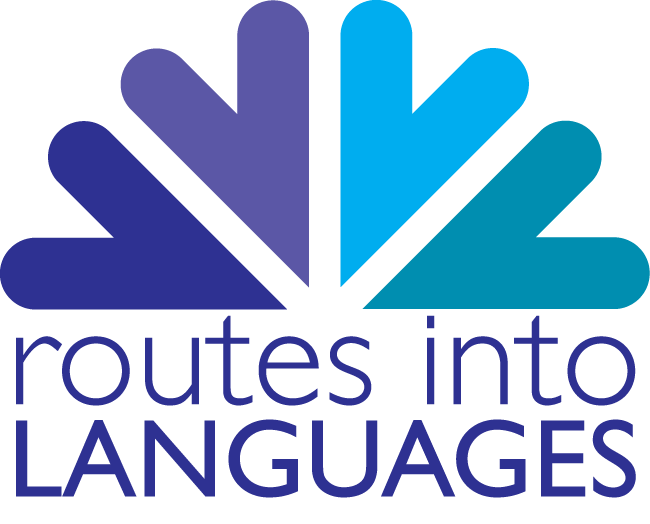 Module 4REFERENCING ANDAVOIDING PLAGIARISMPart 5
Making your work 
consistent, reliable and accurate.
What is plagiarism?
Oxford English Dictionary: 
‘To take and use as one’s own the thoughts, writing or inventions of
another.’

Aston University: 
‘A form of cheating in which a student uses without
acknowledgement, the intellectual work of other people and presents
it as his or her own work.’
Examples of plagiarism
Submitting someone else’s work as your own

Copying words or ideas from someone else without acknowledging them as a source

Failing to use quotation marks when using a quotation in your work

Giving incorrect information about the source of a quotation

Changing words but copying the sentence structure used by someone without acknowledging the source

Copying so many words or ideas from a source that it makes up the majority of your work, whether you give credit or not
Remember:
Your assignments are about YOUR analysis/
interpretation of key issues in your discipline

Research is used to SUPPORT this, not to REPLACE it.

Excessive use of quotations can disrupt the flow of your
writing and prevent the reader following the logic of your
reasoning (Pears and Shields, 2008).
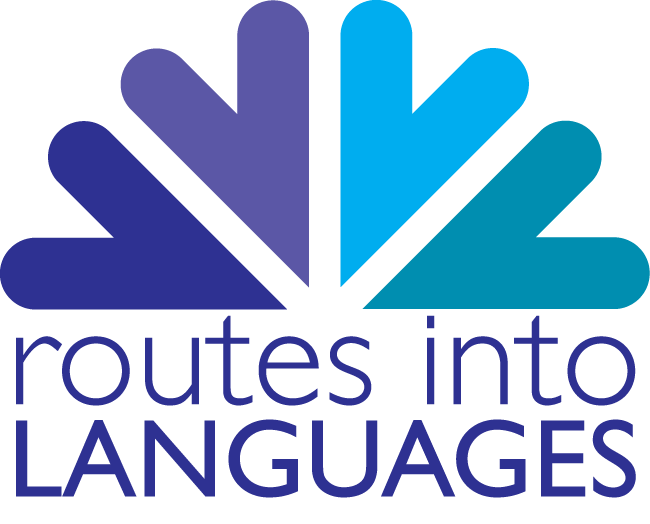 Tips on becoming a genuine author
Think about what your own position (opinion) is before you start writing
When working from other sources:

 Read, think, then put the book or journal on one side before writing about it in your work

 Think about what you have added to the points made in the source 

 Use the source material to support what you are saying in your work  and refer to it to make a point of your own
Turnitin is a software used at Aston University to prevent Pagiarism. Students can also try it and check the authenticity of their assignments before the official  submission.
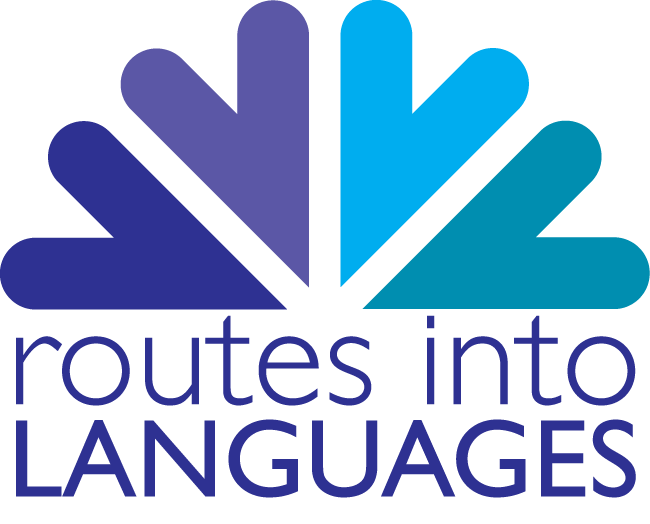 Useful websites
For more information on referencing, visit the following websites: 

PLATO (Plagiarism Teaching Online) is an interactive guide on improving referencing skills and developing your
understanding of plagiarism. You will need your Aston username and password to access PLATO.

Learn Higher: http://www.learnhigher.org.uk/site/ lots of useful advice on referencing and plagiarism as well as
quizzes and exercises to develop your understanding.

http://learning.londonmet.ac.uk/TLTC/learnhigher/Dissemination/ another useful interactive guide to referencing and
plagiarism.

Internet detective to the referencing page. http://www.vts.intute.ac.uk/detective/ 
A free online tutorial that will help you develop Internet research skills for your university and college work. The tutorial looks at
the critical thinking required when using the Internet for research and offers practical advice on evaluating the quality of web
sites. 

Turnitin  http://www.submit.ac.uk/static_jisc/ac_uk_index.html
The internet's most widely used and trusted resources for preventing the spread of internet plagiarism.

Plagiarism Dot Org http://www.plagiarism.org 
To help people all over the world prevent plagiarism and restore integrity to written work

Refzone http://www.staffs.ac.uk/uniservices/infoservices/library/find/references/
RefZone will provide you with all the information you need to know to understand what referencing is, how to reference and
examples from a selection of referencing styles used at the University.
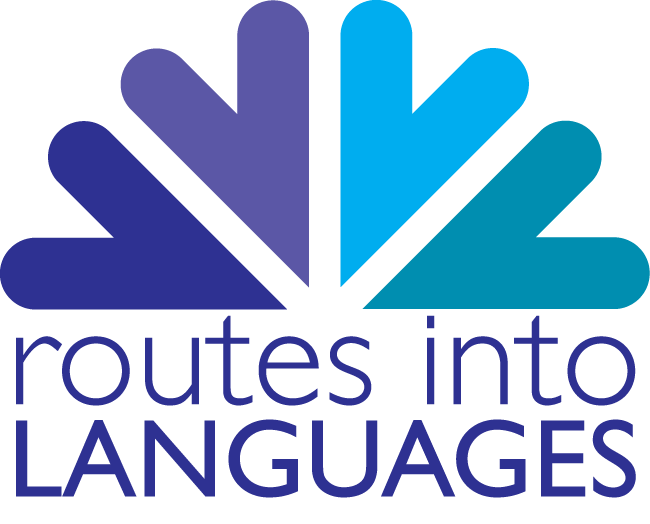 References:
Centre for Learning Development. 2010. Referencing and Avoiding Plagiarism. Birmingham: Aston University. Slides International Workshop. 
Education Support Unit, University of Bristol. (2002-2011). Referencing Skills. Available: http://www.bristol.ac.uk/arts/exercises/referencing/referencing%20skills/index.htm. Last accessed 5th Sept 2011. 
Frick, T. (2005-2011). What is Plagiarism at Indiana University?.Available: https://www.indiana.edu/~tedfrick/plagiarism/item1.html. Last accessed 5th Sep 2011.
Information Services, University of Staffordshire. (2011) Harvard Referencing Examples. Available: http://www.staffs.ac.uk/uniservices/infoservices/library/find/references/harvard/index.php Last accessed 6th Sept 2011. 
Languages and Translation Studies. 2009. Guidelines for Essay Writing. Birmingham: Aston University 
Library & Information Services. 2007. An introductory guide to citing references. Birmingham: Aston University.
School of Languages and Social Sciences. 2009. Guidelines on Citations and References. Birmingham: Aston University 
Sivasubramaniam, S. D. (2011). Teach yourself to avoid plagiarism in scientific writing. Available: http://www.plagiarismadvice.org/documents/shiva/page_01.htm. Last accessed 5th Sep 2011.
Skills for Learning. 2009. Quote, Unquote. [online] Leeds: Leeds Metropolitan University. Available at: http://skillsforlearning.leedsmet.ac.uk/Quote_Unquote.pdf. [last accessed 5th Sep 2011]. 
University Library, Anglia Ruskin University. (2011). Harvard System of Referencing Guide. Available: http://libweb.anglia.ac.uk/referencing/harvard.htm. Last accessed 5th Sept 2011
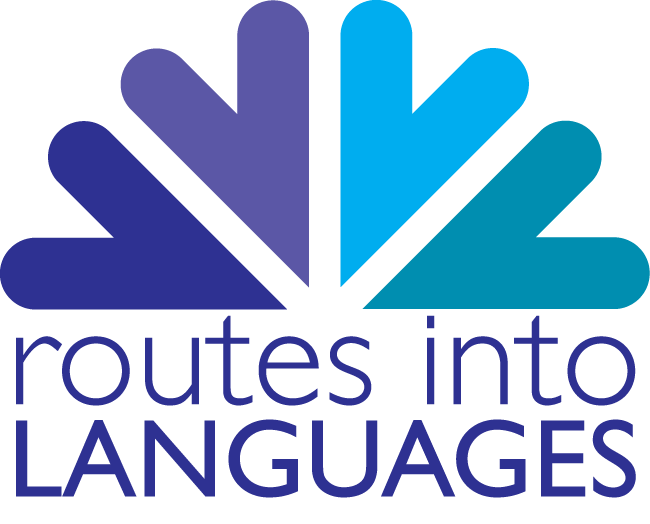